Les MEDECINES ALTERNATIVESCOMPLEMENTAIRES
Dr. Jean Bouchet
CRETD   CHU    Poitiers
Médecine allopathique
Médecine actuelle occidentale
Stratégie:
diagnostic
examens complémentaires 
traitement par médicaments et/ou chirurgie
Dr. Jean BOUCHET    CRETD    CHU Poitiers
2
Mais souvent…
effets secondaires des traitements
prise en compte souvent 
«non-globale»(physique + psychisme)
de l’être humain
Dr. Jean BOUCHET    CRETD    CHU Poitiers
3
Médecines Alternatives
Trouver d’autres moyens de se soigner
dans une recherche:
- de limitation des effets secondaires
- de bien-être global,
  d’équilibre physique  ET  psychique
Dr. Jean BOUCHET    CRETD    CHU Poitiers
4
Médecine Alternatives
2 courants culturels actuels:
La médecine de nos ancêtres: plantes, manipulations articulaires 
La médecine
d’autres pays: Asie,
Amérique du Sud,
Afrique …
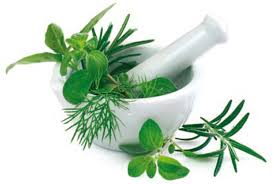 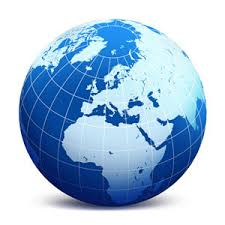 Dr. Jean BOUCHET    CRETD    CHU Poitiers
5
Médecine Complémentaires
pourquoi « complémentaires »?
parce qu’elles complètent de façon admirable la médecine allopathique
dans cette recherche de médecine globale
avec le moins d’effets secondaires 
certains médicaments restant indispensables dans certaines maladies
Dr. Jean BOUCHET    CRETD    CHU Poitiers
6
Médecines AlternativesComplémentaires
L’ ACUPUNCTURE
L’ HOMEOPATHIE
La MICRONUTRITION
Dr. Jean BOUCHET    CRETD    CHU Poitiers
7
L’ACUPUNCTURE
Méthode de traitement par l’utilisation d’aiguilles ou d’autres moyens (laser, moxas…)
pour stimuler certains points qui ont été répertoriés au cours des siècles
Dr. Jean BOUCHET    CRETD    CHU Poitiers
8
2   types   d’ACUPUNCTURE
L’ACUPUNCTURE TRADITIONNELLE

L’ACUPUNCTURE SCIENTIFIQUE
Dr. Jean BOUCHET    CRETD    CHU Poitiers
9
L’Acupuncture Traditionnelle: MTC
premiers écrits il y a 4 800 ans:
«le livre des transformations»
  Huang Di Yi Jing 
       黄帝易经
 (28è siècle avant JC)
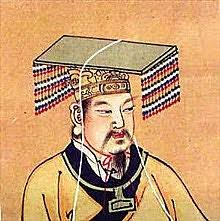 Dr. Jean BOUCHET    CRETD    CHU Poitiers
10
L’Acupuncture Traditionnelle: MTC
description des transformations de l’être:
 au cours de la vie
 et par les maladies
médecine globale
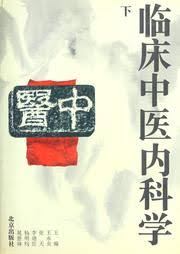 Dr. Jean BOUCHET    CRETD    CHU Poitiers
11
L’Acupuncture Traditionnelle: MTC
En MTC le bon fonctionnement
de l’être humain nécessite 3 entités:
    • Qi :  气
    • Xue :  血
    • JinYe :  津液
. Energie
. Sang
. Liquides Organiques
Dr. Jean BOUCHET    CRETD    CHU Poitiers
12
L’Acupuncture Traditionnelle: MTC
Maladie: perte de l’équilibre entre ces 3 entités
traitement: 
   ré - équilibrage
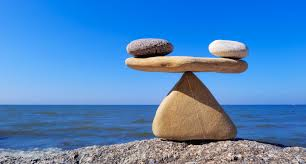 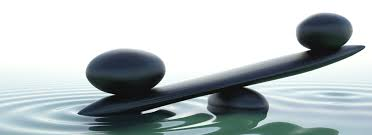 Dr. Jean BOUCHET    CRETD    CHU Poitiers
13
L’Acupuncture Traditionnelle: MTC
raisonnements propres à la MTC, prenant en compte
les organes
les sentiments
 (médecine globale)
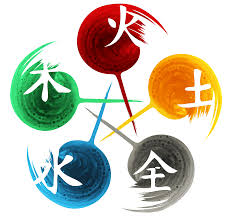 Dr. Jean BOUCHET    CRETD    CHU Poitiers
14
L’Acupuncture Scientifique
basée sur des études scientifiques
certains points stimulant la production de certains médiateurs chimiques: Adrénaline, Sérotonine,
   Dopamine, etc…
certains points étant en rapport avec des zones cérébrales
Dr. Jean BOUCHET    CRETD    CHU Poitiers
15
L’ Acupuncture Scientifique2 propriétés basiques: anti-douleur, anti-inflammatoire
OPIOÏDES NATURELS:
ENDORPHINES
ADRENALINE
SEROTONINE
DOPAMINE
CORTISOL
HISTAMINE
…etc……..
Dr. Jean BOUCHET    CRETD    CHU Poitiers
16
L’Acupuncture Scientifique
propriétés de certains points vis-à-vis de certaines maladies 
rôle +++ sur
le système
immunitaire
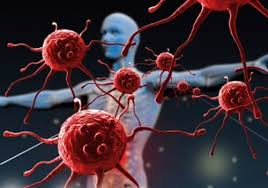 Dr. Jean BOUCHET    CRETD    CHU Poitiers
17
L’Acupuncture Scientifique
recherche :  USA, Japon, Chine
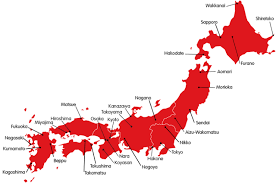 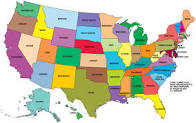 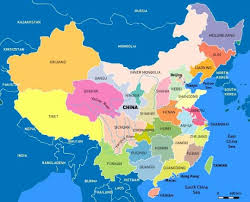 Dr. Jean BOUCHET    CRETD    CHU Poitiers
18
SCIENTIFIQUE   et  TRADITIONNELLE   se  REJOIGNENT
Acupuncture Traditionnelle Chinoise
Acupuncture Scientifique
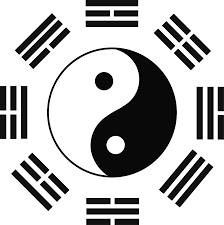 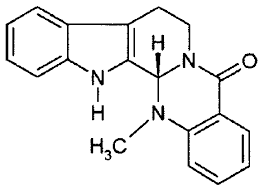 MEMES POINTS POUR LES MEMES EFFETS
Dr. Jean BOUCHET    CRETD    CHU Poitiers
19
Moyens de Traitement
Aiguilles, moxas, laser…
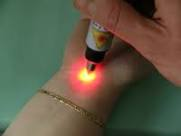 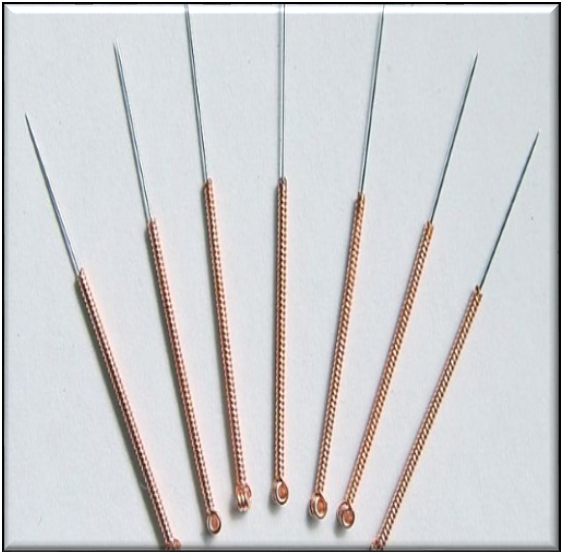 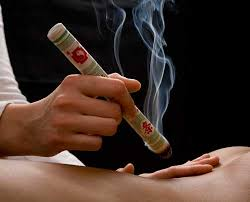 Dr. Jean BOUCHET    CRETD    CHU Poitiers
20
L’HOMEOPATHIE
méthode de traitement par utilisation de substances diluées, obtenues à partir des mondes minéral, végétal et animal
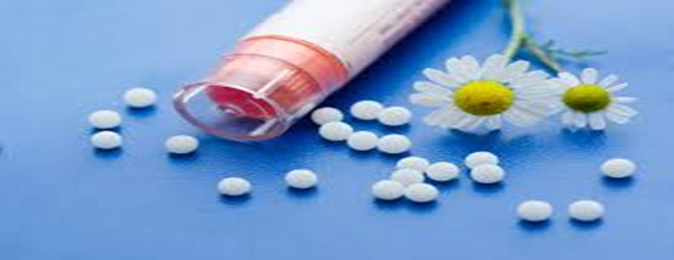 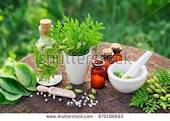 Dr. Jean BOUCHET    CRETD    CHU Poitiers
21
L’HOMEOPATHIE
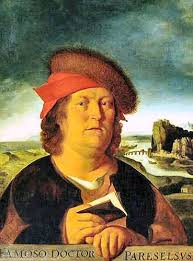 inspirée des travaux du médecin et théologien Suisse: Paracelse
   (1493-1541)
Dr. Jean BOUCHET    CRETD    CHU Poitiers
22
SamuelHAHNEMANN1755-1843
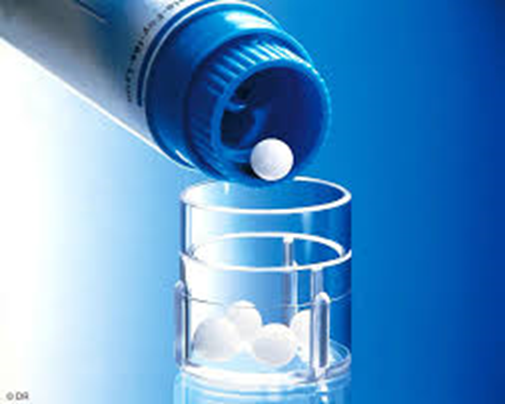 médecin,  pharmacien, chimiste,  professeur d’université (Leipzig)
reprit les travaux de Paracelse
inventa sa méthode de dilution (1796)
Semion Nikolaïevitch KORSAKOV1788-1853
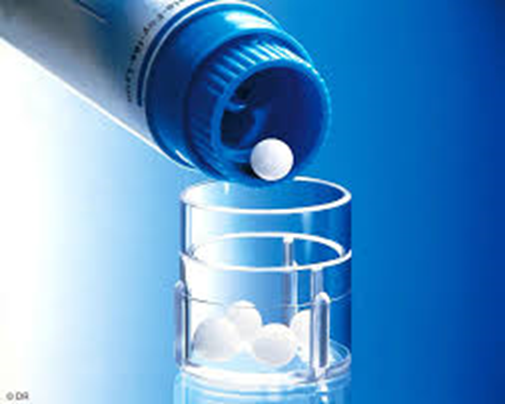 propriétaire terrien
non médecin
soigna les épidémies de choléra en Russie
(1830 et 1847) 
inventa une autre méthode de dilution
L’Homéopathie
basée sur plusieurs milliers  d’observations
 de malades
 de maladies
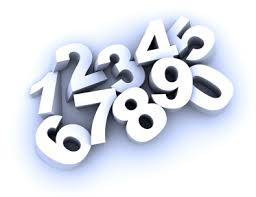 Dr. Jean BOUCHET    CRETD    CHU Poitiers
25
L’Homéopathie
avec la conclusion que:
Chacun est différent et a une manière différente de subir la maladie selon son propre terrain: le traitement doit donc être individualisé (# allopathie)
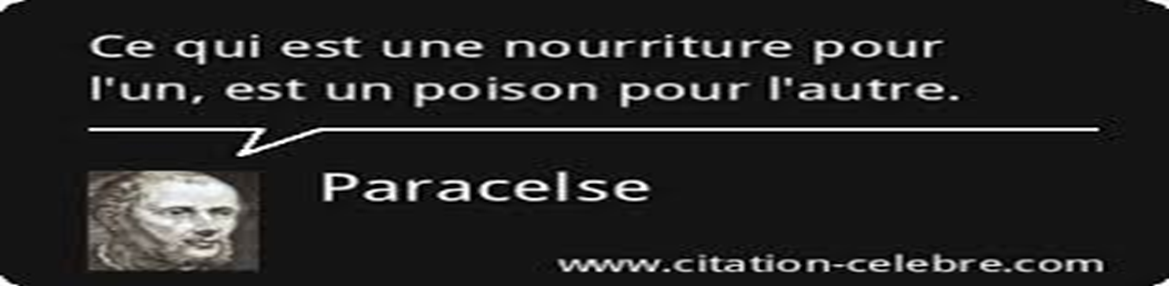 Dr. Jean BOUCHET    CRETD    CHU Poitiers
26
L’Homéopathie
avec la conclusion que:
N’importe qui ne fait pas n’importe quelle maladie (certains sujets sont prédisposés)
Dr. Jean BOUCHET    CRETD    CHU Poitiers
27
L’Homéopathie
C’est la Notion de « Type Sensible »
qui implique une prise en charge globale  de l’individu: physique et psychique
 Création de listes de réactions individuelles correspondant à des « types » homéopathiques
Dr. Jean BOUCHET    CRETD    CHU Poitiers
28
L’Homéopathie
avec l’observation que:
La cause de la maladie peut devenir son traitement (lorsque cette cause est donnée en dilution infinitésimale)
    c’est le « Principe de Similitude »
Dr. Jean BOUCHET    CRETD    CHU Poitiers
29
L’Homéopathie
Exemple:   un toxique          maladie
   le même toxique dilué ++++    guérison
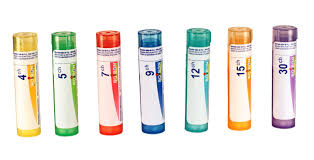 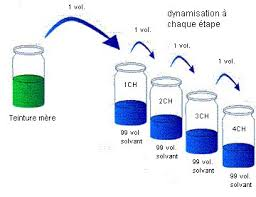 Dr. Jean BOUCHET    CRETD    CHU Poitiers
30
symptômes et terrain
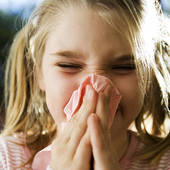 STRESS
Pbs ORL
Pbs DIGESTIFS
ALLERGIES
ADJUVANT EN CANCEROLOGIE
Pbs GYNECOLOGIQUES
Pbs OSTEO-ARTICULAIRES …etc………
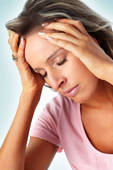 31
Dr. Jean BOUCHET    CRETD    CHU Poitiers
L’Homéopathie
sous forme de granules,  globules, comprimés, gouttes, suppositoires,
   pommades, collyres  …
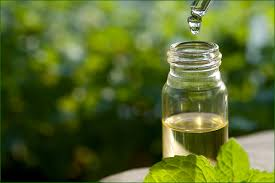 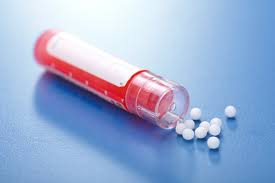 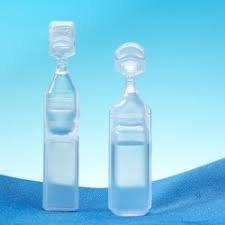 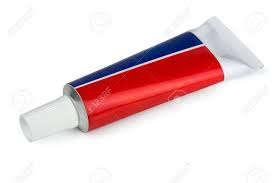 Dr. Jean BOUCHET    CRETD    CHU Poitiers
32
La MICRONUTRITION
Notre organisme est un assemblage de cellules qui, pour fonctionner, ont besoin d’énergie qu’elles puisent à partir de l’alimentation, sous forme de:
Macronutriments:
    lipides, glucides, protides
Micronutriments
Dr. Jean BOUCHET    CRETD    CHU Poitiers
33
La MICRONUTRITION
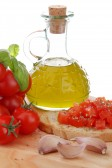 les Vitamines
Les Oligo-Eléments
Les Anti-Oxydants
Les Acides Gras Essentiels
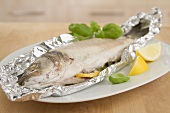 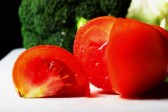 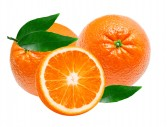 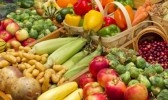 Dr. Jean BOUCHET    CRETD    CHU Poitiers
34
La Micronutrition
1. Importance de l’alimentation
 qui apporte
 ces « micro »  nutriments
 une mauvaise alimentation
        carences
        maladies
Dr. Jean BOUCHET    CRETD    CHU Poitiers
35
La Micronutrition
2. Importance du style de vie
    (protection du terrain)
pollution
toxiques
stress
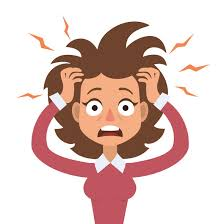 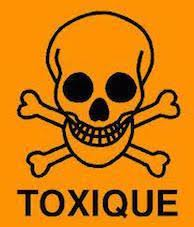 Dr. Jean BOUCHET    CRETD    CHU Poitiers
36
La Micronutrition
perméabilité intestinale
  (filtre)
3. Importance de l’assimilation:
bonne santé
du tube digestif
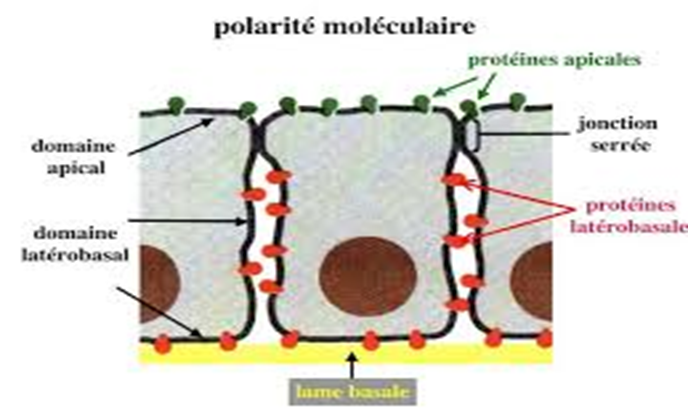 Dr. Jean BOUCHET    CRETD    CHU Poitiers
37
La Micronutrition
microbiote intestinal (flore)
4. Importance de la flore intestinale:
 équilibrée
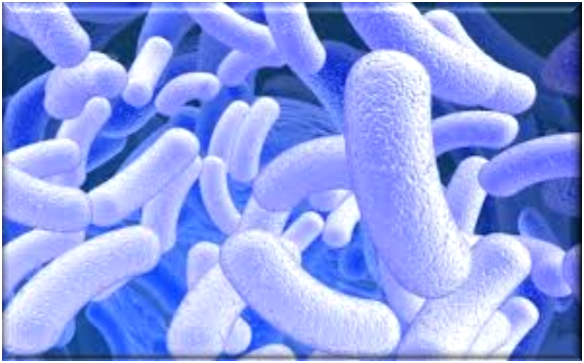 Dr. Jean BOUCHET    CRETD    CHU Poitiers
38
La Micronutrition
Recherche des carences
Recherche des intoxications
Recherche des
   intolérances
Recherche des déséquilibres




     
pathologies
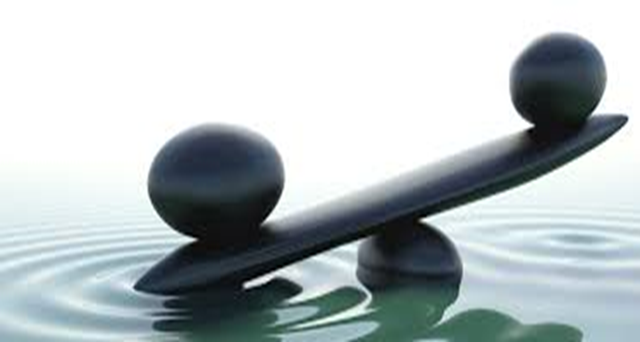 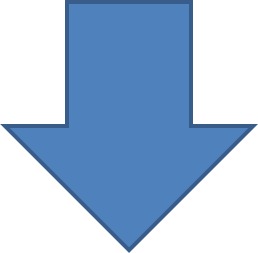 Dr. Jean BOUCHET    CRETD    CHU Poitiers
39
La Micronutrition
Essayer de trouver la source des dysfonctionnements
Corriger ces troubles pour retrouver
   un état
   d’équilibre
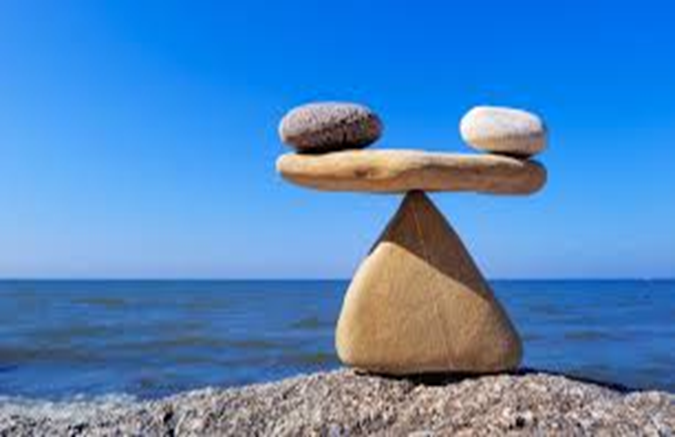 Dr. Jean BOUCHET    CRETD    CHU Poitiers
40
Merci de votre attention
Dr. Jean BOUCHET    CRETD    CHU Poitiers
41